2022 ACC/AHA Guideline for the Diagnosis and Management of Aortic Disease
Developed in Collaboration with and endorsed by the American Association for Thoracic Surgery, American College of Radiology, Society of Cardiovascular Anesthesiologists, Society for Cardiovascular Angiography and Interventions, Society of Thoracic Surgeons, and Society for Vascular Surgery.
Endorsed by Society for Interventional Radiology and Society for Vascular Medicine
Normal Anatomy, Abnormal Anatomy, and Definitions
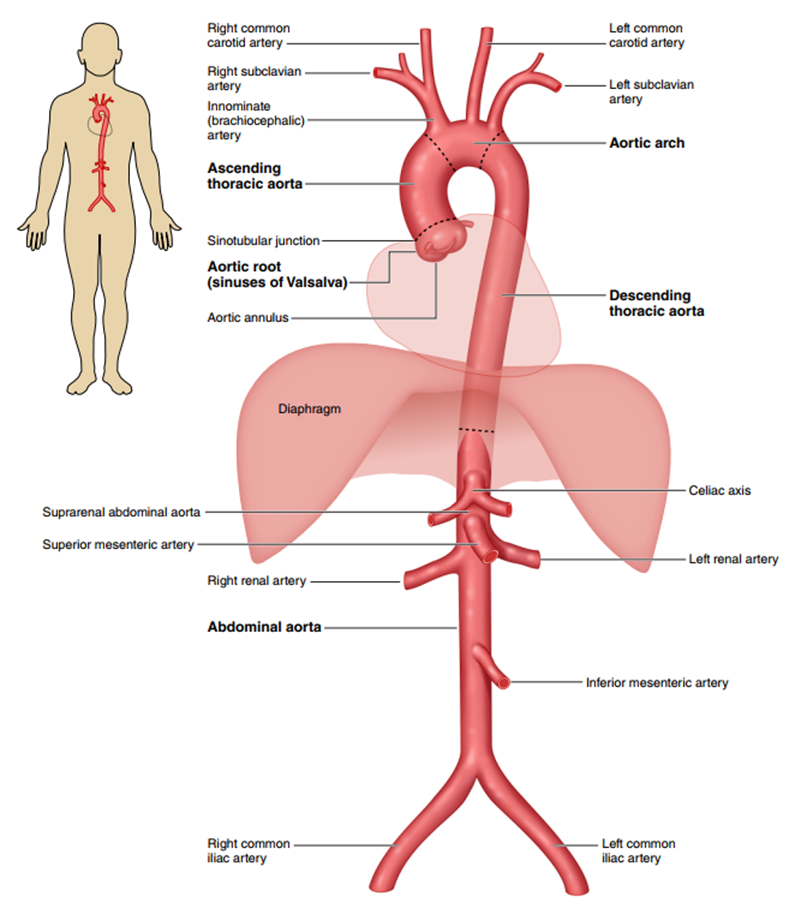 Figure 1. The Anatomy of the Aorta and Its Main Branches.
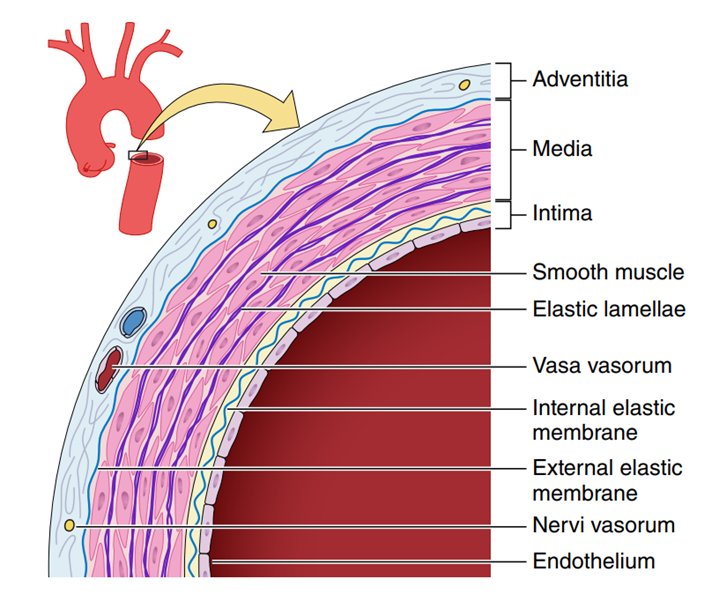 Figure 2. A Simplified Diagram Depicting the Key Histologic Components of the Aortic Wall.
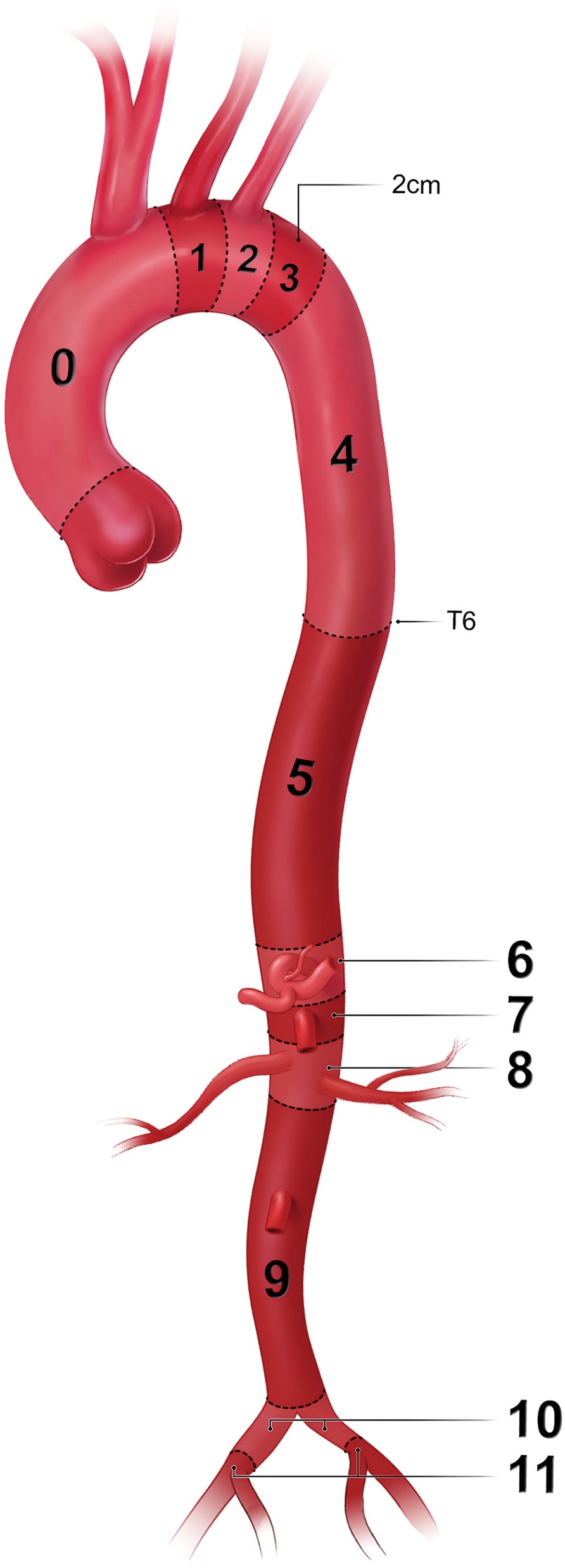 Figure 3. Classification of Aortic Anatomic Segments by 11 Landing Zones.
Zone 0 (involves the ascending to distal end of the origin of the innominate artery); Zone 1 (involves the origin of the left common carotid; between the innominate and the left carotid); Zone 2 (involves the origin of the left subclavian; between the left carotid and the left subclavian); Zone 3 (involves the proximal descending thoracic aorta down to the T4 vertebral body; the first 2 cm distal to the left subclavian); Zone 4 (the end of zone 3 to the mid-descending aorta – T6); Zone 5 (the mid-descending aorta to the celiac); Zone 6 (involves the origin of the celiac; the celiac to the superior mesenteric); Zone 7 (involves the origin of the superior mesenteric artery; the superior mesenteric to the renals); Zone 8 (involves the origin of the renal arteries; the renal to the infrarenal abdominal aorta); Zone 9 (the infrarenal abdominal aorta to the level of aortic bifurcation ); Zone 10 (the common iliac); Zone 11 (involves the origin of the external iliac arteries).
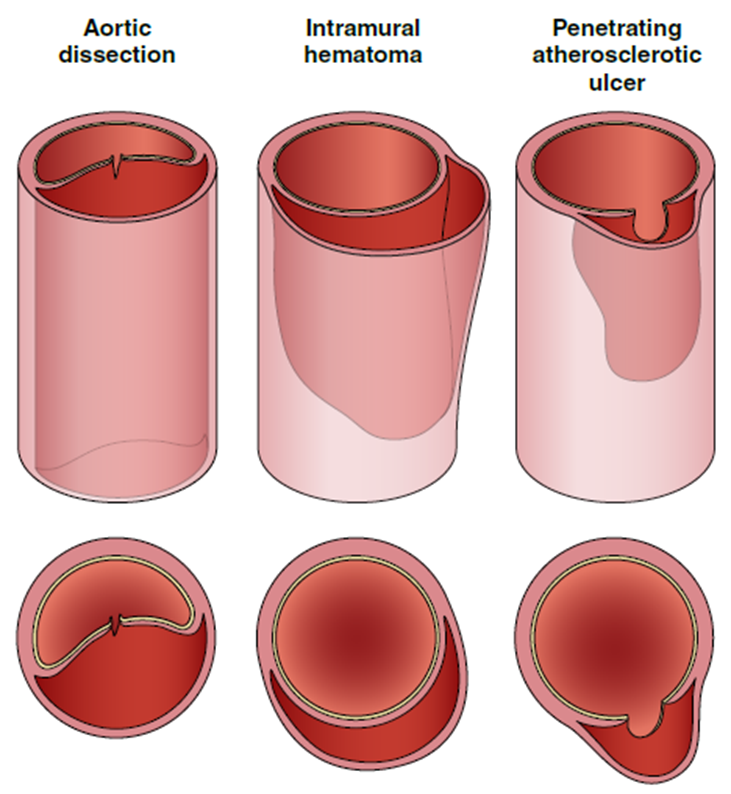 Figure 6. Acute Aortic Syndromes.
Table 3. Classification of Aortic Dissection Chronicity Based on the 2020 SVS/STS Reporting Standards
STS indicates Society of Thoracic Surgeons; and SVS, Society for Vascular Surgery.
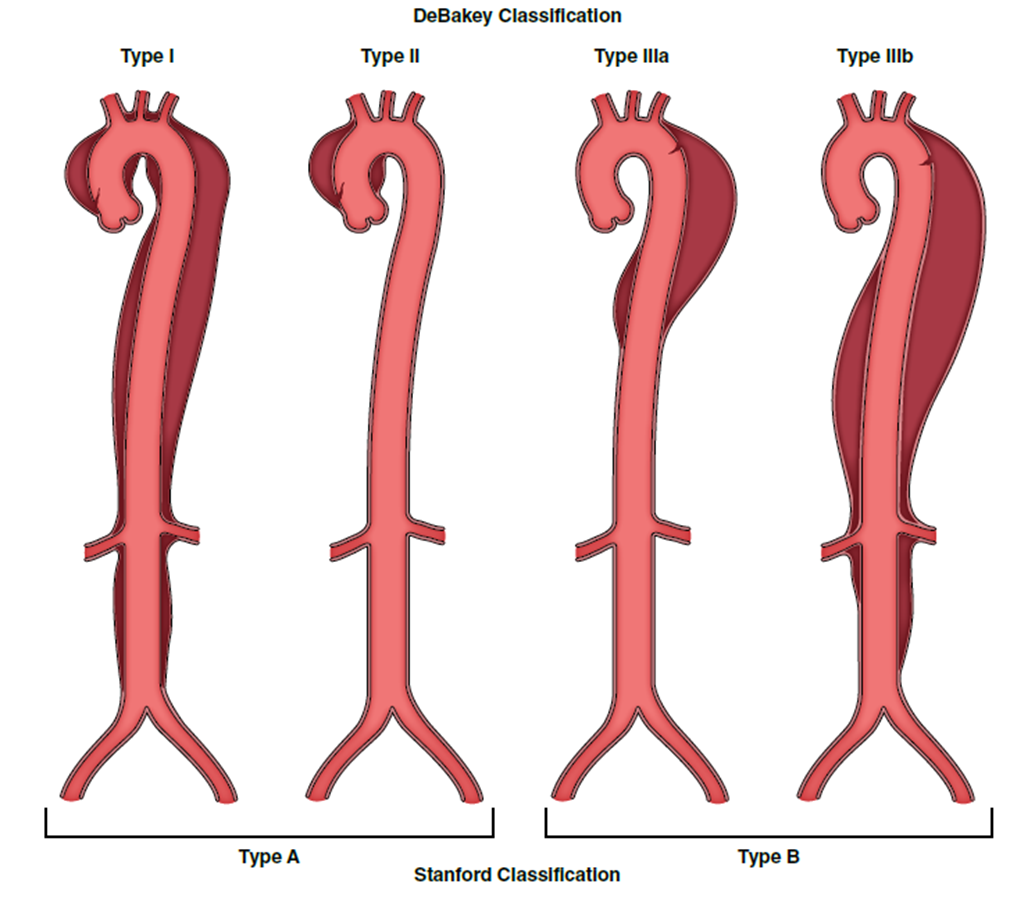 Figure 7. Classification of Acute Aortic Dissection.
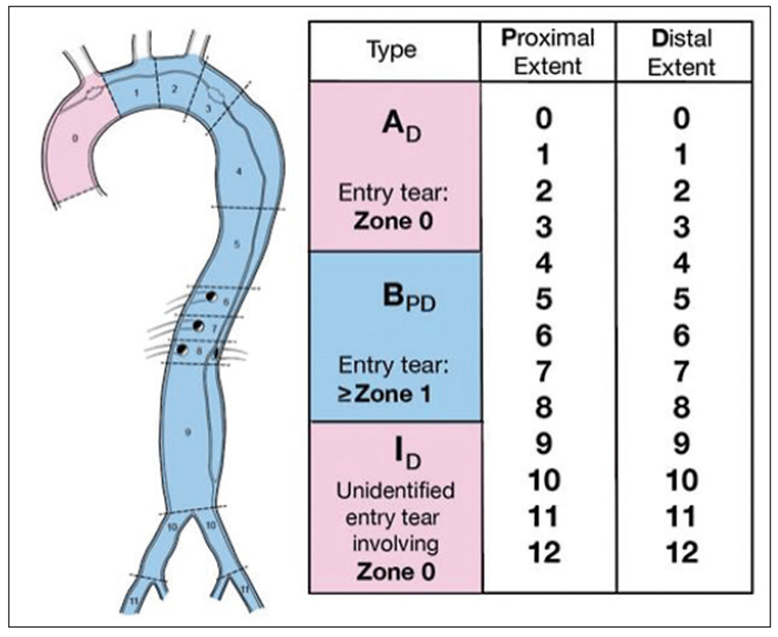 Figure 8. Anatomic Reporting of Aortic Dissection Based on the 2020 SVS/STS Reporting Standards.
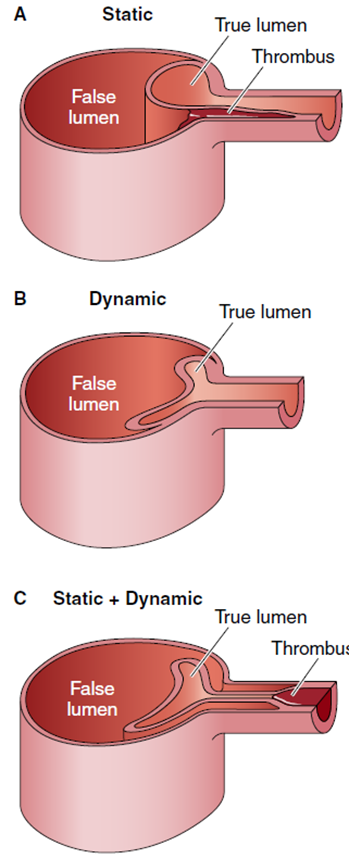 Figure 9. Mechanisms of Dynamic and Static Obstruction in Aortic Dissection.
Acute Aortic Syndromes
Table 22. Signs and Symptoms of AAS
AAS indicates acute aortic syndrome.
Table 22. Signs and Symptoms of AAS
AAS indicates acute aortic syndrome.
AAS: Diagnostic Evaluation (Imaging, Laboratory Testing)
Table 23. Plain Chest X-Ray Findings Suggestive of Aortic Dissection
Table 24. Aortic Dissection Detection Risk Score (ADD-RS) Items
Table 25. Aorta Simplified Score (AORTAs)10 Pretest Probability Assessment Score
Acute Medical Management of AAS
Acute Medical Management of AAS (con’t.)
Subsequent Medical Management of AAS
Figure 21. Acute Aortic Dissection: Malperfusion Treatment Options.
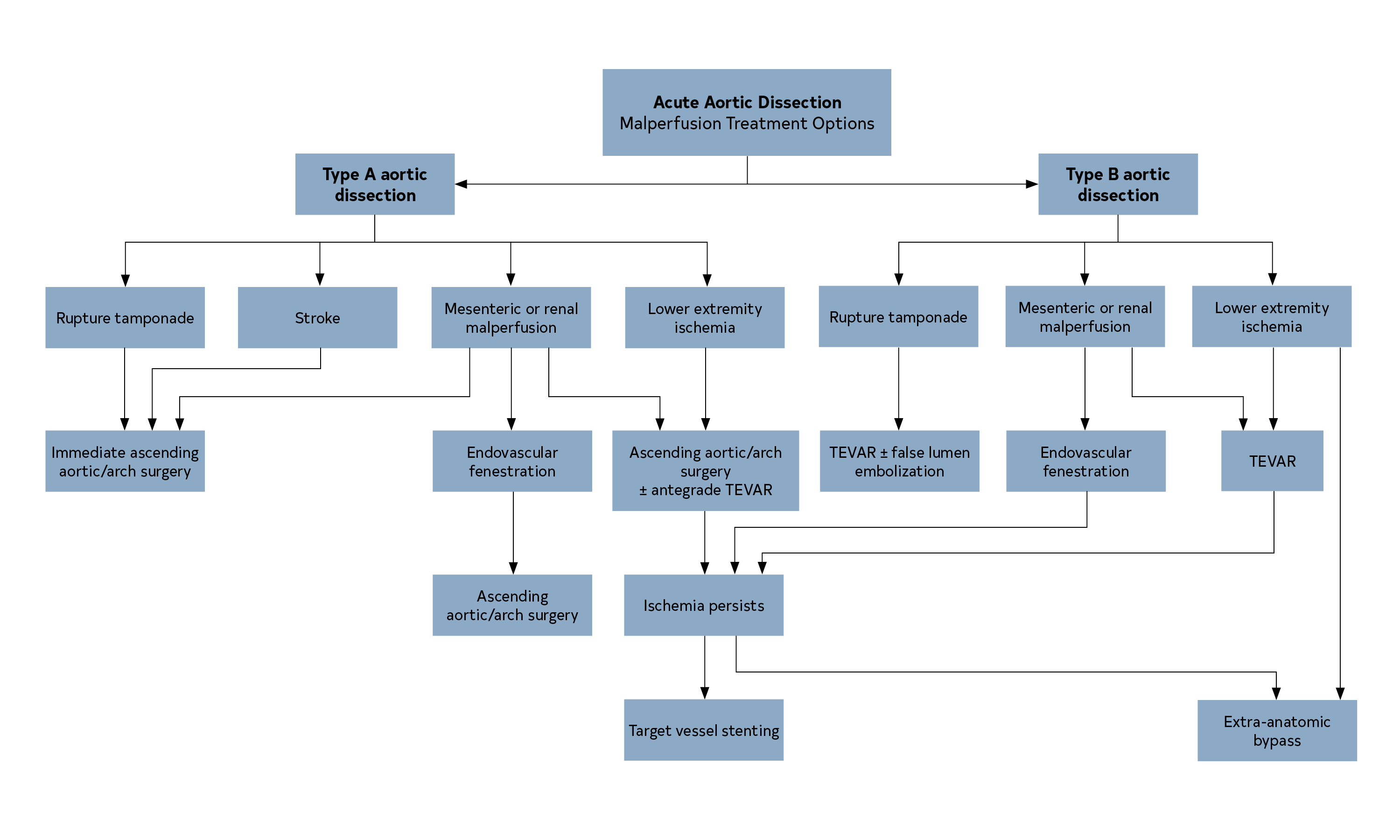 AoD indicates aortic dissection; and TEVAR, thoracic endovascular aortic repair.
Initial Surgical Considerations in Acute Type A Aortic Dissection
Initial Surgical Considerations in Acute Type A Aortic Dissection (con’t.)
Management of Malperfusion
Table 26. Clinical Evidence of Malperfusion (“Malperfusion Syndrome”)
Surgical Repair Strategies in Acute Type A Aortic Dissection
Surgical Repair Strategies in Acute Type A Aortic Dissection (con’t.)
Surgical Repair Strategies in Acute Type A Aortic Dissection (con’t.)
Surgical Repair Strategies in Acute Type A Aortic Dissection (con’t.)
Management of Acute Type B Aortic Dissection
Management of Acute Type B Aortic Dissection (con’t.)
Table 27. Consensus Features of Complicated Acute Type B Aortic Dissection
Table 28. High-Risk Features in Uncomplicated Acute Type B Aortic Dissection
Management of IMH
Management of IMH (con’t.)
Table 29. Features of Complicated IMH
IMH indicates intramural hematoma.
Table 30. High-Risk Imaging Features of IMH
IMH indicates intramural hematoma.
Table 30. High-Risk Imaging Features of IMH (con’t.)
IMH indicates intramural hematoma.
PAU With IMH, Rupture, or Both
Isolated PAU
Table 31. High-Risk Imaging Features of PAUs
PAU indicates penetrating atherosclerotic ulcer.
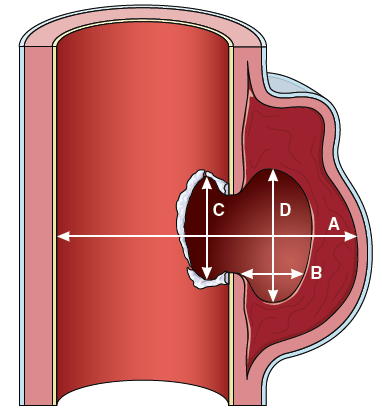 Figure 22. Dimensions of Penetrating Atherosclerotic Ulcers.
A, Maximal aortic diameter at ulcer site diameter (from ulcer across to opposite aortic wall). B, Depth of intramural blood pool. C, Length of intimal defect at ulcer site. D, Width of intramural blood pool.
PAU Open Surgical Repair Versus Endovascular Repair
Initial Management of BTTAI in the Emergency Department
Approach to the Initial Management of BTTAI
Figure 23. Classification System for BTTAIs.
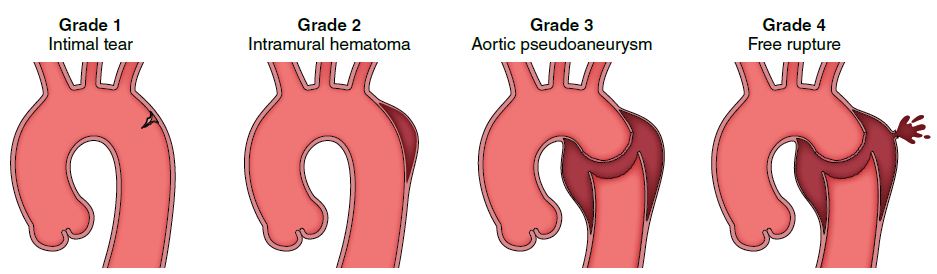 BTTAI indicates blunt traumatic thoracic aortic injury.
Table 32. High-Risk Imaging Features of BTTAI
BTTAI indicates blunt traumatic thoracic aortic injury.
Endovascular Versus Open Surgical Repair
Initial Management of Blunt Traumatic Abdominal Aortic Injury (BAAI)
Initial Management of Blunt Traumatic Abdominal Aortic Injury (BAAI) (con’t.)
Table 33. Descriptions of Blunt Aortic Injury Grades
Figure 24. Abdominal Aortic Zones of Injury for Surgical Approaches and Abdominal Zones of Injury Based on Trauma Classification.
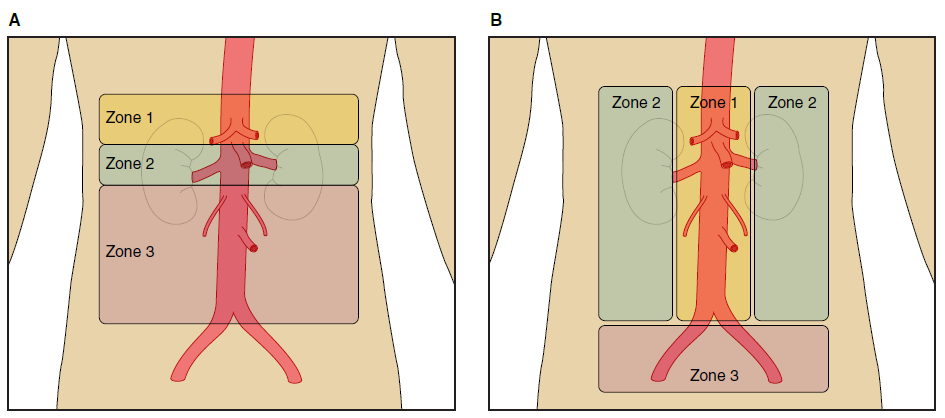 Long-Term Management and Surveillance After Blunt Traumatic Aortic Injury (BTAI)
Long-Term Surveillance Imaging After Aortic Dissection and IMH
Long-Term Management After Acute Aortic Dissection and IMH
Long-Term Management and Surveillance for PAUs